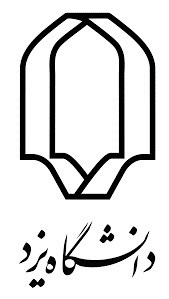 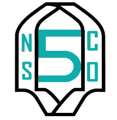 پنجمین سمینار ملی کنترل و بهینه‌سازی
6-5 بهمن ماه 1401
دانشگاه یزد
عنوان اصلی مقاله
عنوان صفحه
برای ویرایش نام مقاله و نام نویسندگان از مسیر زیر اقدام کنید.
View -> Slide Master
با تشکر از توجه شما
ارائه شده توسط ... (نام ارائه دهنده)